Using a 2nd MIM as data generator for referential objects
Peter Stapf
MVP - Directory Services
14. October 2015
About me
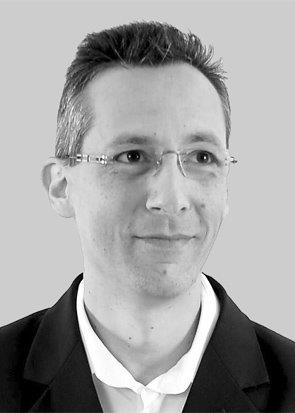 Age: 44
Location: Germany
MVP (Directory Services)
Senior Consultant @ 
Main focus: IDM, AD, Azure
Working on IDM since 2006
Blog: http://justIDM.wordpress.com
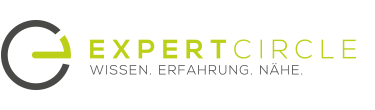 Environment
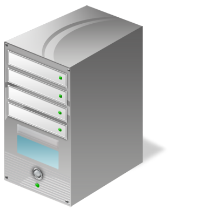 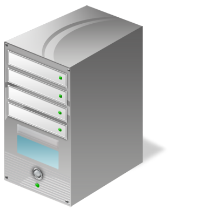 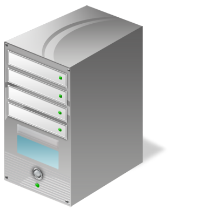 FIM 2010 R2Production
FIM 2010 R2UAT
FIM 2010 R2DEV
Environmental facts
Internal Forests
1200 Users
2500 Groups
3000 Contacts
Admin accounts in each domain
Additional personalized accounts
External Forests
80000 Users
5 major roles/groups
Users grow 250/week
Admin accounts in each domain
Additional personalized accounts
Historical facts
Implemented in 2004 with MIIS
Currently 25 Management Agents
Migrated to ILM, FIM, FIM R2, (MIM)
Re-use DB all the time
Portal for Admin, Helpdesk, Team management
Requirements
Collect and import additional account from all forests/domains
Reference additional accounts to employees
Display account status and permissions
Reporting for IT/Security management
Identify accounts without referenced users
Improper created accounts (EmployeeID for reference)
Accounts of deactivated employees
Account of employees that has left company
Accounts not currently referenced to employees
Challenge
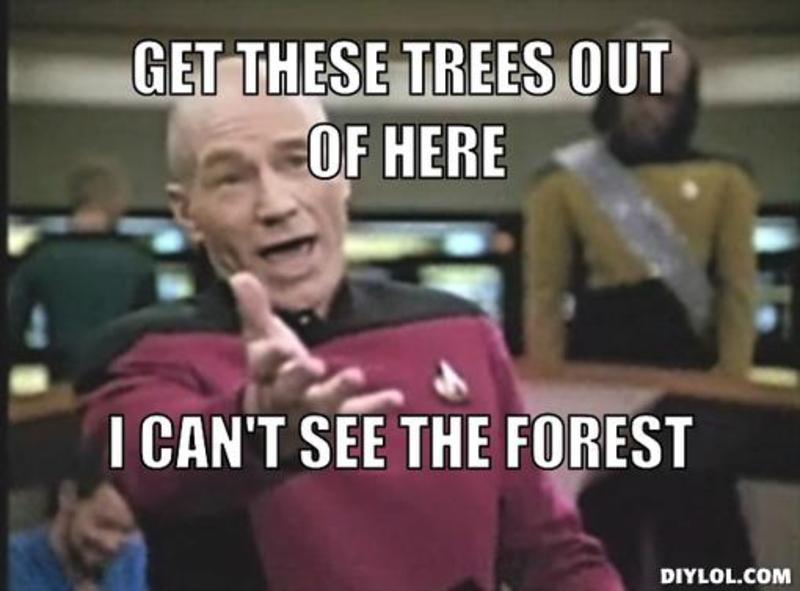 Challenges & Options
Challenges
The 3 stage environment itself
Reference cross forest/domain resources
Access rights, permissions and firewall rules

Options
Connect each forest to each FIM
PowerShell Scripts/Connector to import data from all forests/domain
Separate MIM Sync to collect data from all forests/domain
Solution
MultivalueGroupmember
Multivalue (String)
Account <> Group
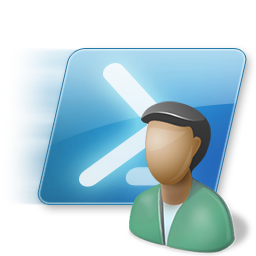 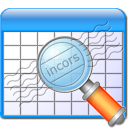 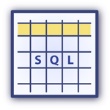 7x PS MAGroup Memberships
Combined
Multivalue
SQL: Union
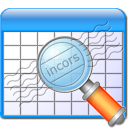 Regular IDM FIM
Dev, UAT & Prod
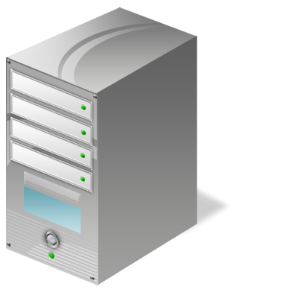 Multivalue (Ref)User <> Account
Account Data
MIM Sync
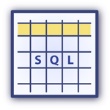 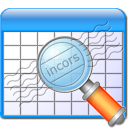 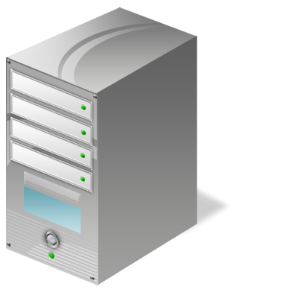 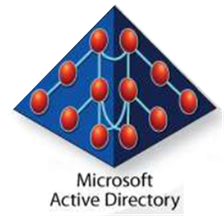 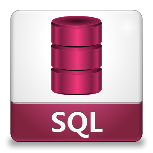 7x AD MAAdditional Accounts
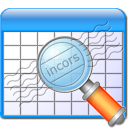 Employees & Accounts
SQL: Union
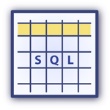 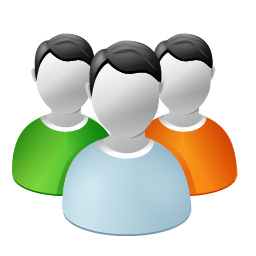 1x SQL MA HREmployee Data
Employee Data
Solution
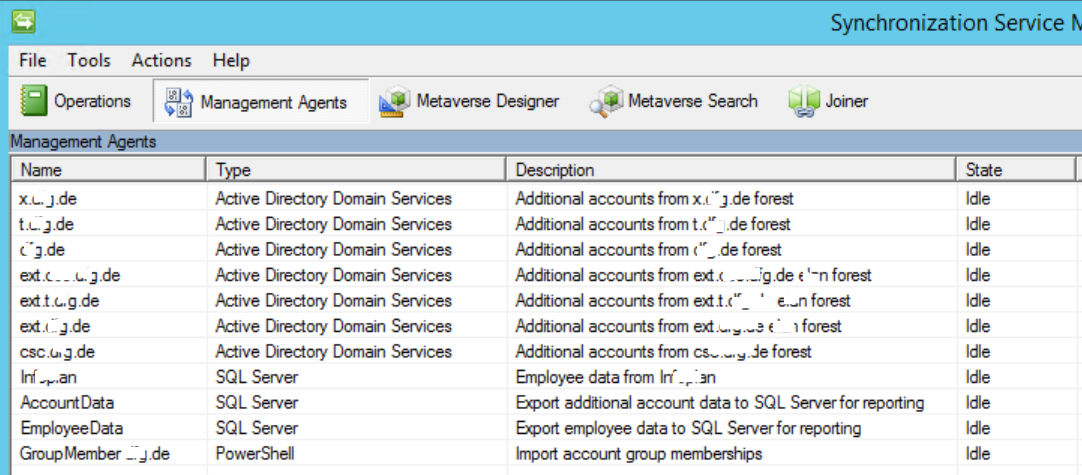 Tables, Views, SQL
Table: EmployeeData
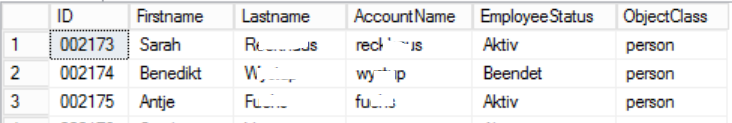 Table: AccountData
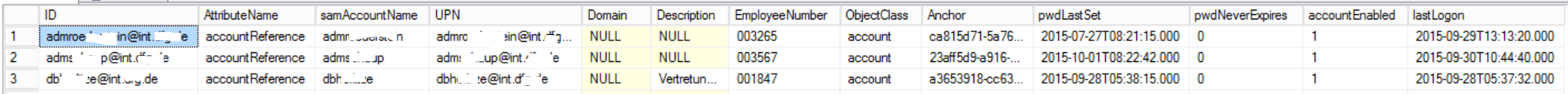 SELECT        ID, ObjectClass, Firstname, Lastname, AccountName, EmployeeStatus, NULL AS samAccountName, NULL AS UPN, NULL AS Domain, NULL AS Description, NULL AS EmployeeNumber, NULL AS pwdLastSet, NULL
                          AS pwdNeverExpires, NULL AS lastLogon, NULL AS accountEnabled
FROM            EmployeeData
UNION
SELECT        ID, ObjectClass, NULL AS FirstName, NULL LastName, NULL AS Accountname, NULL AS EmployeeStatus, samAccountName, UPN, Domain, Description, EmployeeNumber, pwdLastSet, pwdNeverExpires, 
                         lastLogon, accountEnabled
FROM            AccountData
View: IDMAccountView
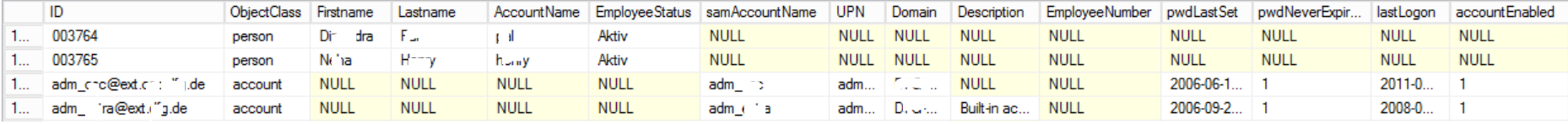 Tables, Views, SQL
Table: AccountDataMultivalue
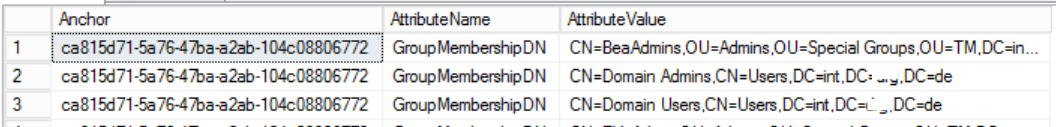 Table: AccountData
SELECT        EmployeeNumber AS ID, AttributeName, UPN AS AttributeValue
FROM            dbo.AccountData
WHERE        (EmployeeNumber IS NOT NULL)
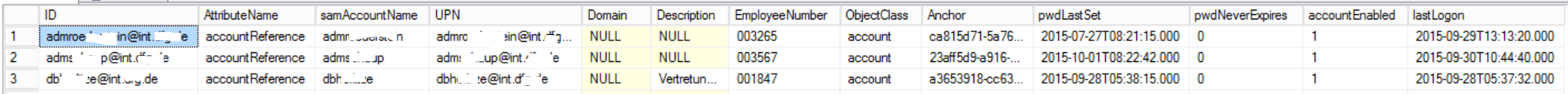 SELECT        dbo.AccountData.UPN AS ID, dbo.AccountDataMultivalue.AttributeName, dbo.AccountDataMultivalue.AttributeValue
FROM            dbo.AccountData INNER JOIN
                         dbo.AccountDataMultivalue ON dbo.AccountData.Anchor = dbo.AccountDataMultivalue.Anchor
View: IDMAdditionalAccountMultivalue
View: IDMGroupMemberMultivalue
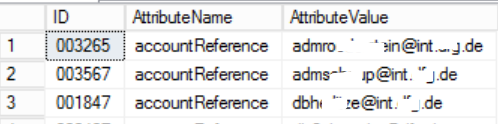 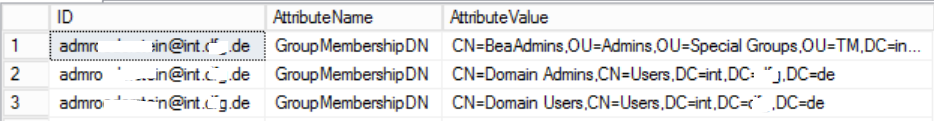 View: IDMAccountMultivalue
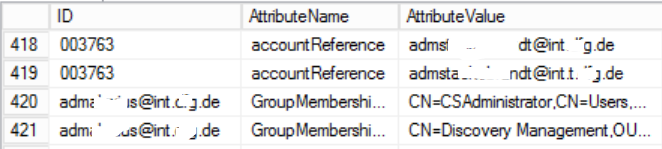 Portal
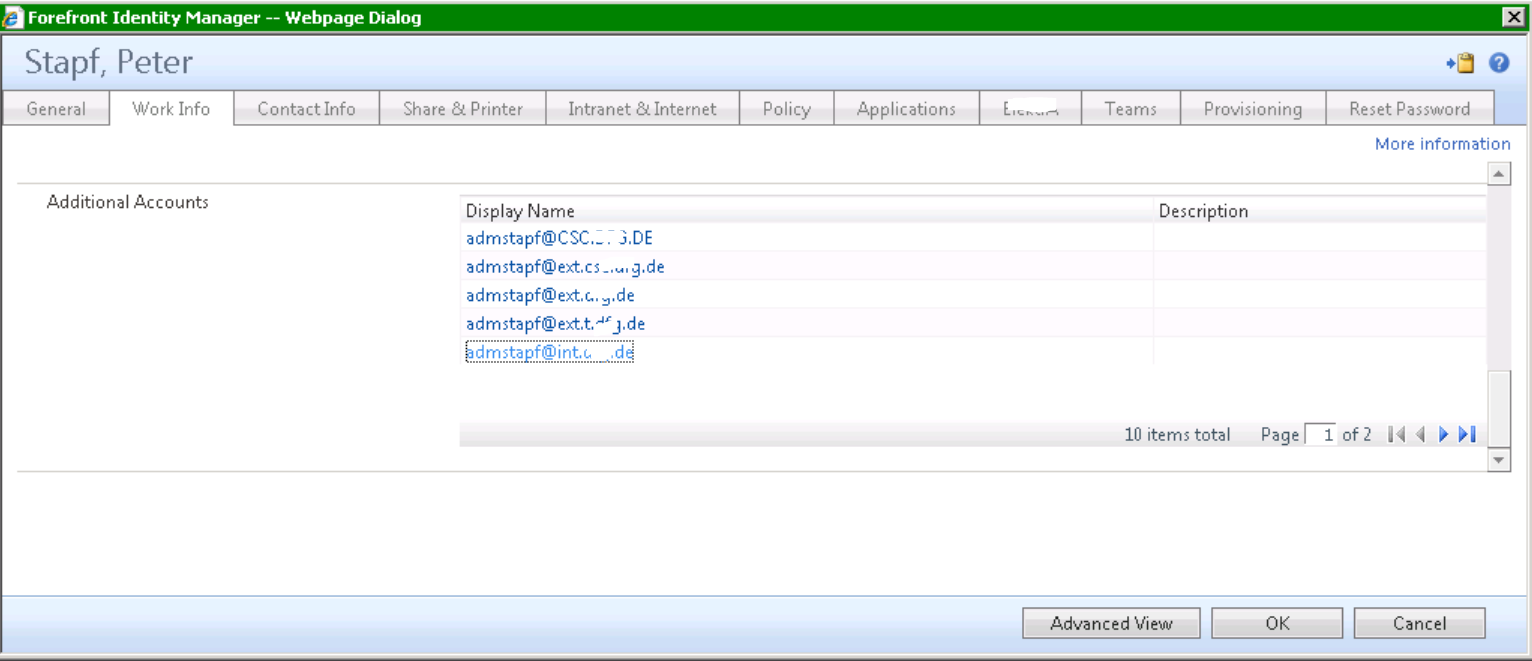 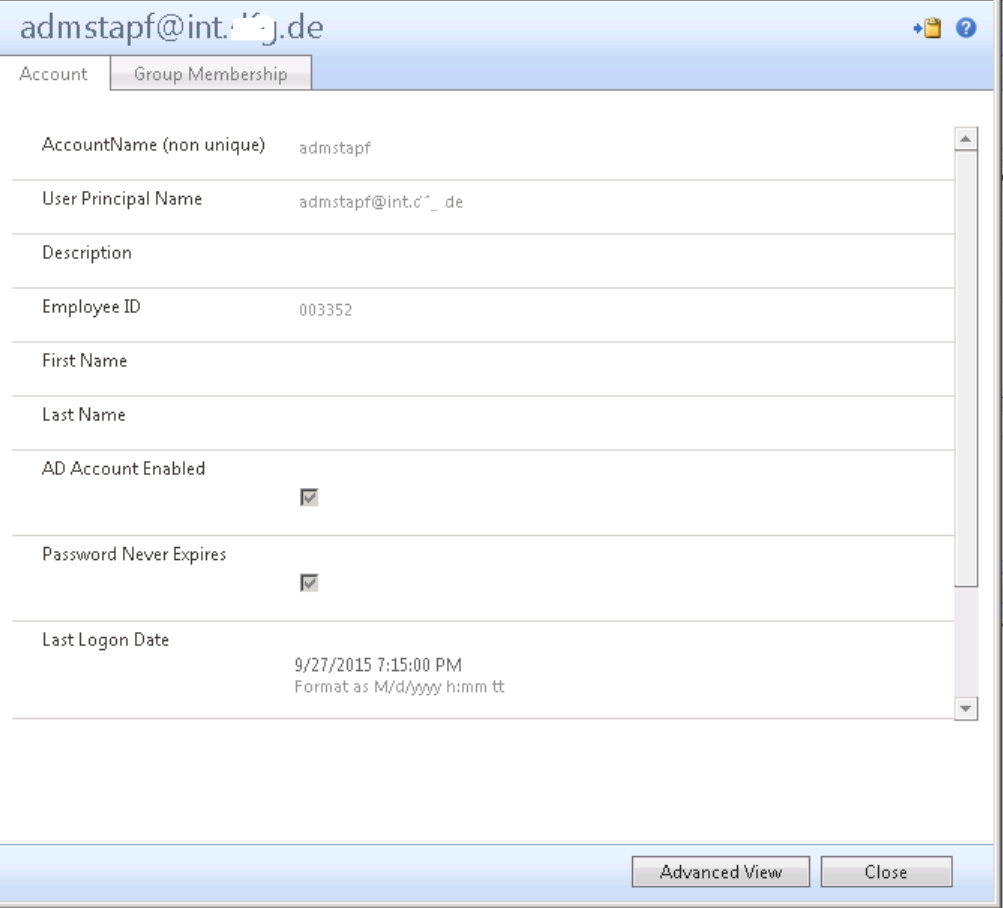 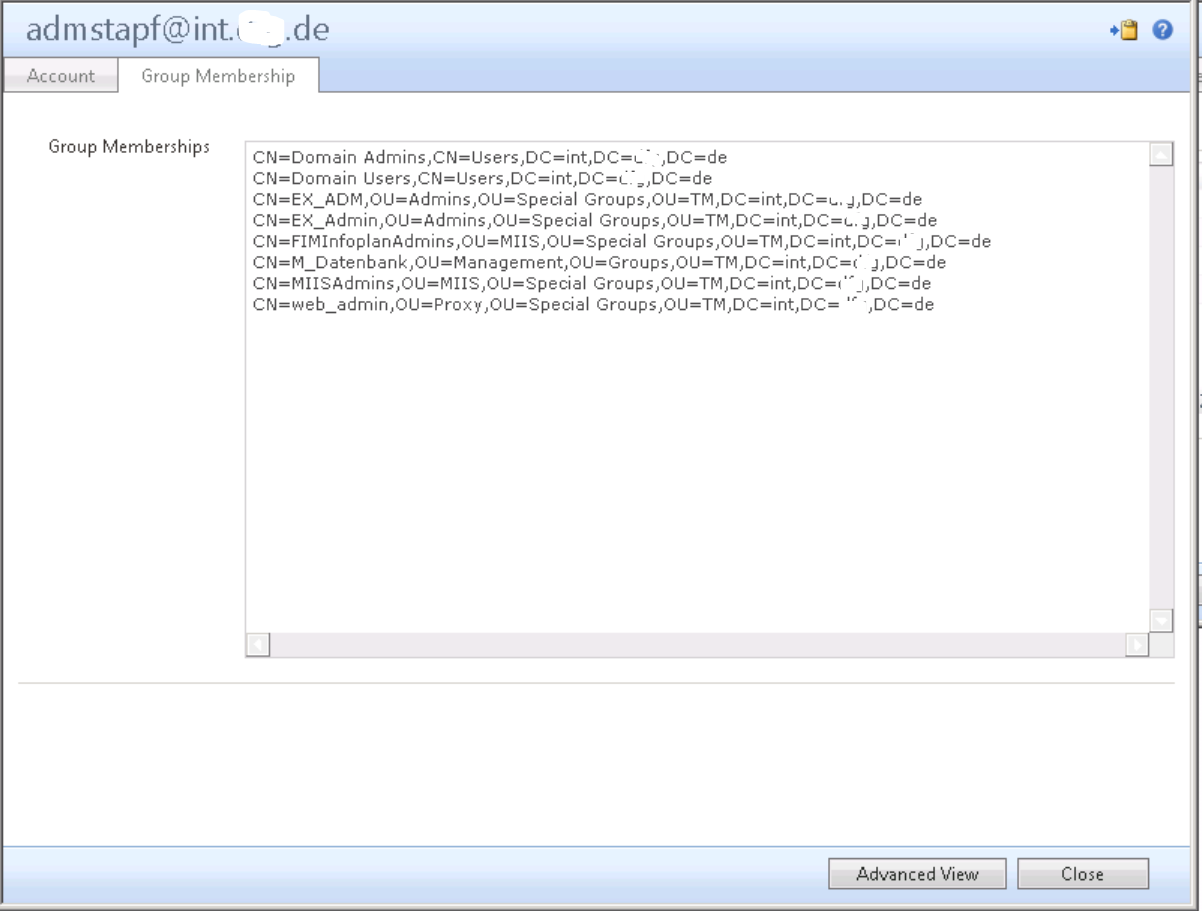